EMERGENCY MANAGEMENT COOK ISLANDS
OFFICE OF THE PRIME MINISTER


DISASTER RISK MANAGEMENT DASHBOARD
Presented by Stephano Rampling-Tou
Emergency Management Cook Islands
OUR VISION
A Safe, Resilient and Sustainable Cook Islands
Emergency Management Cook Islands
WHAT IS EMCI'S ROLE
-  To Manage and Coordinate the National Disaster Management of the Cook Islands (15 islands)

 -  Implement the functions of EMCI as stated in the DRM Act 2007

 -  Responsible for the day to day operations of National Emergencies and Disasters
FUNCTIONS THAT GIS PLAYS A ROLE AT EMCI
Emergency Management Cook Islands
Prevention
(All Agency Approach)
Mitigation
(All Agency Approach)
Preparedness
(All Agency Approach)
Reconstruction
(Appoint Lead Agency)
Recovery
(All Agency Approach)
Response
(All Agency Approach)
Disaster Risk Reduction
Disaster Management
Disaster Risk
Management
Avoid/Limit
Manage Disaster
Climate Change Adaption
Good Management 
of environment
Training & Awareness
for emergencies
Intelligence and 
Information sharing
Activate State of Emergency
or Disaster
Initial Damage
Assessment
Detailed sector
assessment
Risk & Hazard 
Identification
Climate proofing  of
Infrastructure
Education in DRM
RAPID Assessment
Restore essential services
(Power, transport, roads,
communication systems, water)
Repair and strengthen
Infrastructure
Review Regulations
Enforce regulations
(Building code, Environment, 
Public Health
Community Preparedness
Communication protocols
and coordination
Build back better
Temporary shelter
Vaccinations
Distribution of relief
supplies
Economic Recovery
Pre-position
supplies
Relocation of people
from high risk areas
Disease Resistant crops
Search & rescue
Emergency Management Cook Islands
EMCI DASHBOARD
Emergency Management Cook Islands
TABS ON THE EMCI DASHBOARD
official Census population data tab filtered by Island or village
Special needs data tab filtered by island or village
TABS ON THE EMCI DASHBOARD
EMCI DRM MAP
COOK ISLANDS WEATHER UPDATES
GPS COORDINATES, CENSUS STATS, PCRAFI DATA
LIVE COOK ISLANDS TIDE GAUGES
Emergency Management Cook Islands
VULNERABILITY DATA
Collected during Covid pandemic in 2020 by Puna members. Collecting information on Contact details, population data of each household and any special needs data
Emergency Management Cook Islands
THE PACIFIC CATASTROPHE RISK ASSESSMENT FINANCING INITIATIVE (PCRAFI II) 2023 DATA SET
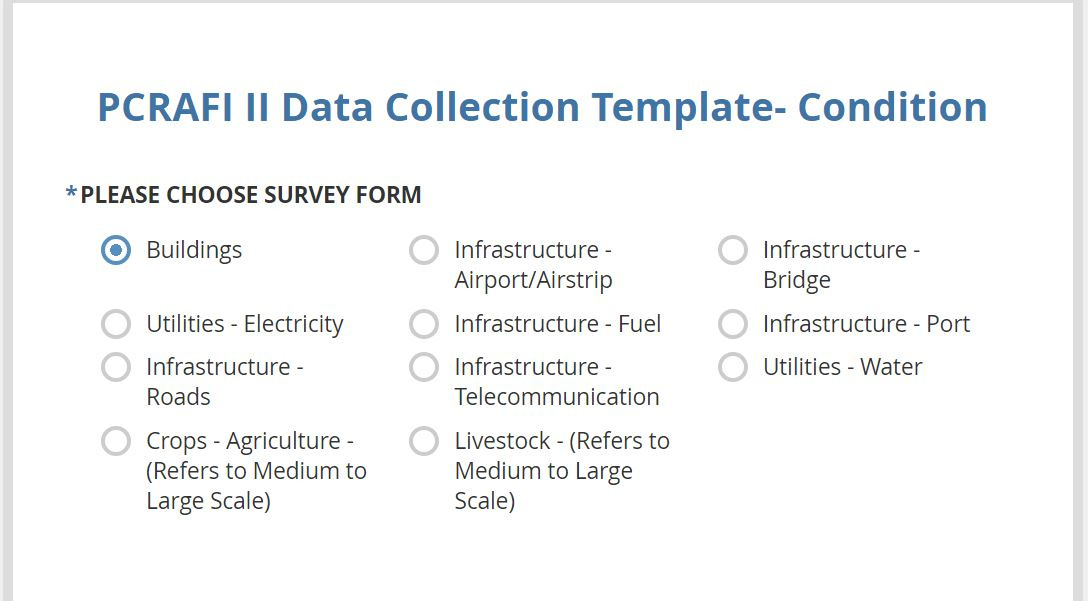 Emergency Management Cook Islands
PCRAFI SURVEY CONTENT
Building Materials & Conditions
Foundation heights
Roofing structures
Utilities available e.g power, water, communications
Full Airport structure e.g Runway length, materials etc.
Water infrastructure: Filteration systems, Capacity etc.
Power infrastructure: Transformers, Towers, Sub station etc.
Infrastructure: Bridges, Ports, Roads,
Telecommunication: Towers, Masts, Mobile network
Emergency Management Cook Islands
DATA COLLECTION
Rarotonga
Aitutaki
8064 SUBMISSIONS COLLECTIVELY
INCL. CRITICAL UTILITIES, BUILDINGS AND INFRASTRUCTURE
CYCLONE SHELTER MAPPING
Emergency Management Cook Islands
Use of ESRI products such as Survey123
Emergency Management Cook Islands
TSUNAMI SIGN & SIREN ASSESSMENT & MAPPING
Used ESRI Survey123 for collection and assessed using ArcGIS Pro
NEW OFFICIAL EMCI/OPM SURVEY
Emergency Management Cook Islands
Used ESRI Field maps for collection and verified/assessed using ArcGIS Pro
Name
Emergency Management Cook Islands
FUTURE DEVELOPMENTS
Bathymetry/
Topography
Census Data
PCRAFI Data
GPS Coordinates
EMCI GEOPORTAL
Lidar Technology/Digital Elevation
Mapped Infrastructure
Contact information
Hazard risk analysis products
Emergency Management Cook Islands
EMCI PROJECTS THAT THE DASHBOARD CONTRIBUTES TO
COASTAL INUNDATION MODELS
HAZARD/RISK EXPOSURE MODELS
FUTURE PLANNING FOR SHELTER REFURBISHMENT/RELOCATION
POST DISASTER DAMAGE ASSESSMENTS
EVACUATION & COORDINATION
PUNA/VILLAGE CONTACT INFORMATION
Emergency Management Cook Islands
EMCI DASHBOARD
“DIVERSITY IS HAVING A SEAT AT THE TABLE,INCLUSION IS HAVING A VOICE, AND BELONGING IS HAVING THAT VOICE BE HEARD” 

NO ONE GETS LEFT BEHIND
MEITAKI MAATA
Emergency Management Cook Islands
Stephano Rampling-Tou